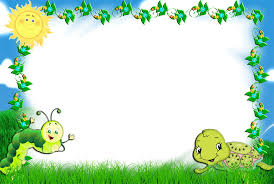 GIÁO ÁN
THƠ : TIẾNG ĐỘNG QUANH EM
CHỦ ĐỀ : GIAO THÔNG
ĐỐI TƯỢNG : MẪU GIÁO BÉ(3-4T)
GIÁO VIÊN : Thái Thị Thu Huyền
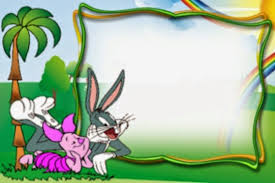 I.MỤC ĐÍCH YÊU CẦU
1. Kiến thức
 - Trẻ nhớ tên bài thơ “Tiếng động quanh em”
 - Trẻ hiểu được nội dung bài thơ: nói về phương tiện giao thông
2. Kỹ năng
- Biết đọc thơ diễn cảm cùng cô, thể hiện được âm điệu vui tươi của bài thơ
- Trả lời câu hỏi rõ ràng
3. Thái độ
 - Qua bài thơ, giáo dục trẻ giáo dục trẻ khi tham gia giao thông biết chấp hành đúng luật giao thông
-  Khi ngồi trên các phương tiện giao thông cần phải ngồi ngay ngắn.......
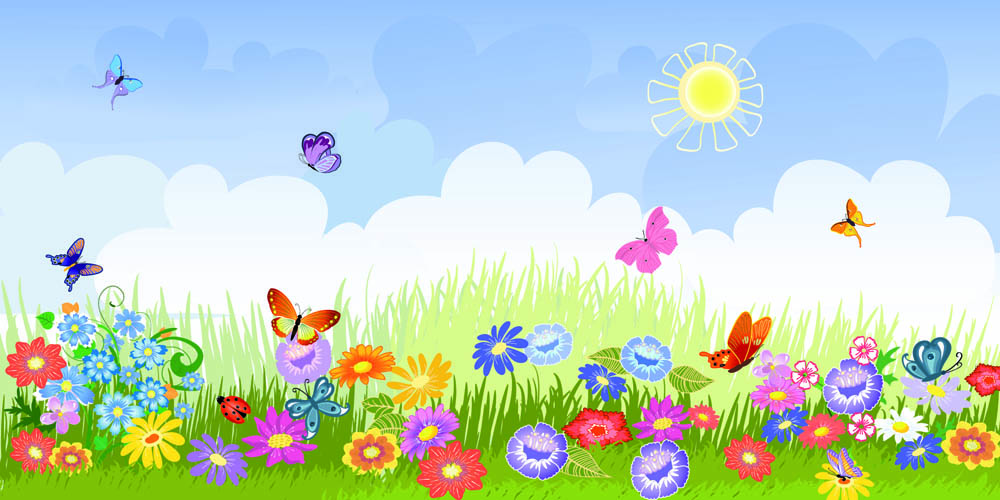 1.GÂY HỨNG THÚ
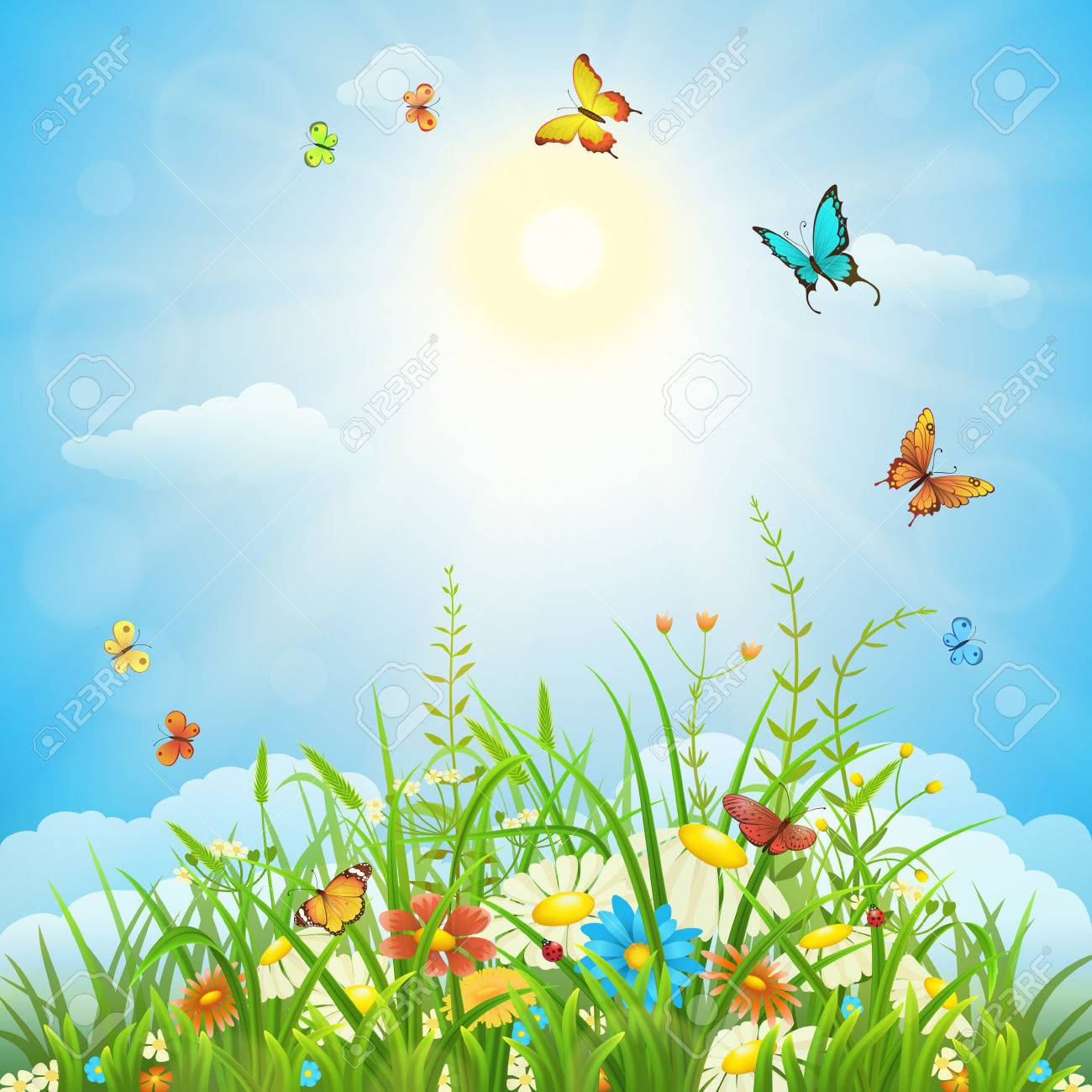 2. ĐỌC THƠ DIỄN CẢM
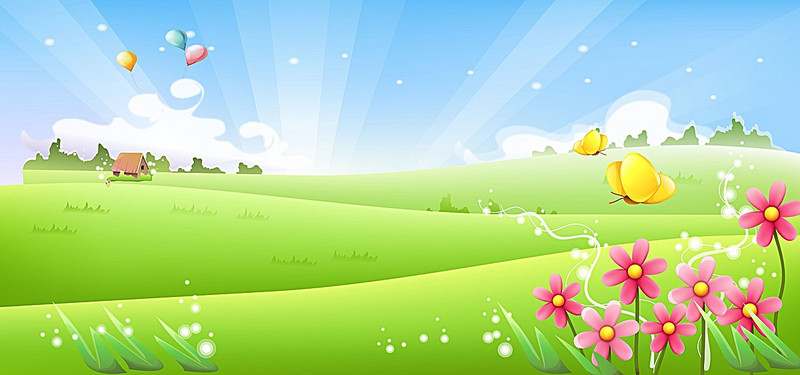 Thơ: Tiếng động quanh em
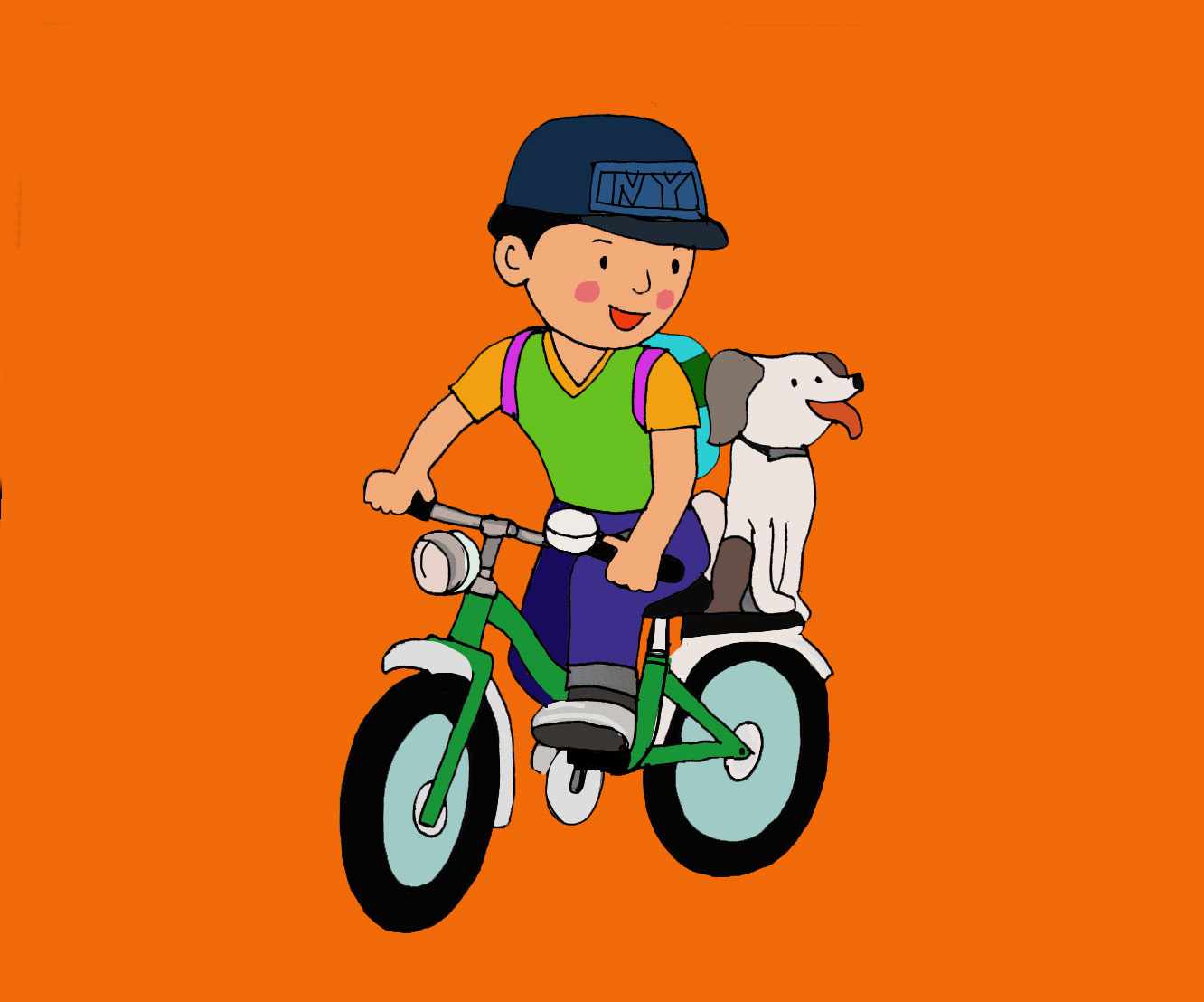 Kính coong kính coongLà tiếng xe đạp
Pin pin pin pinLà tiếng ô tô
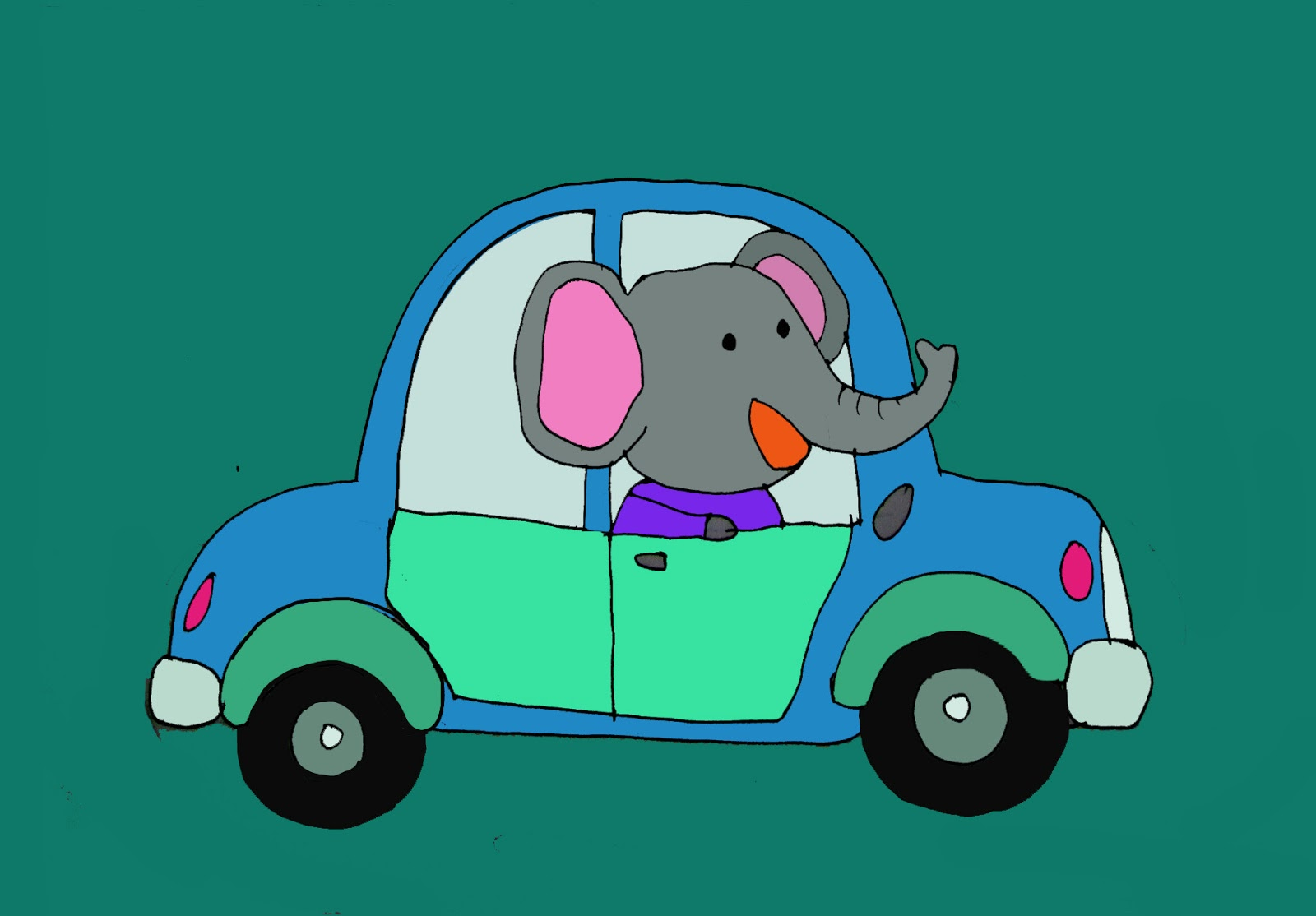 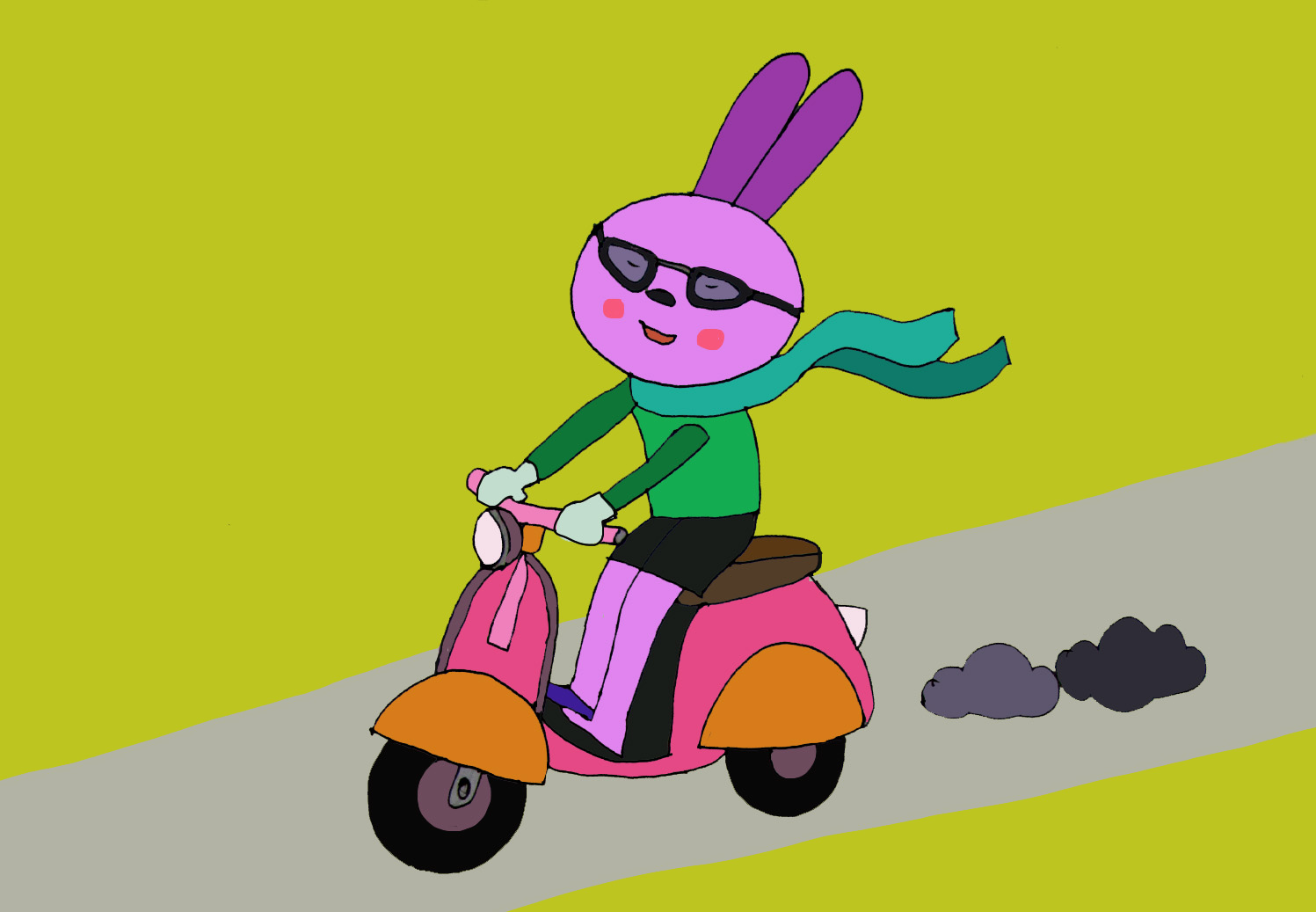 Píp píp nhỏ hơnLà xe máy đấy
Tu tu xình xịchLà tàu hỏa đi
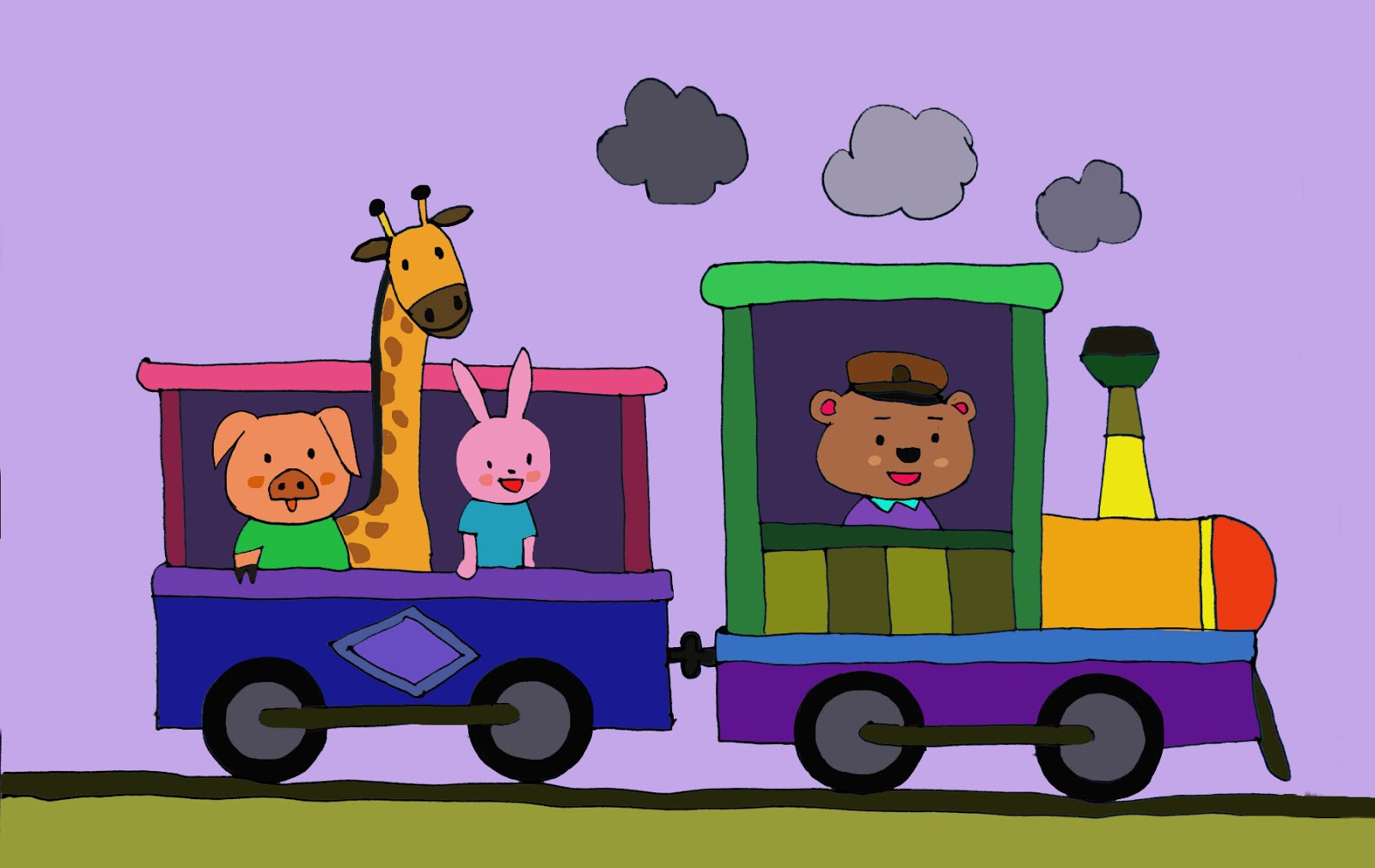 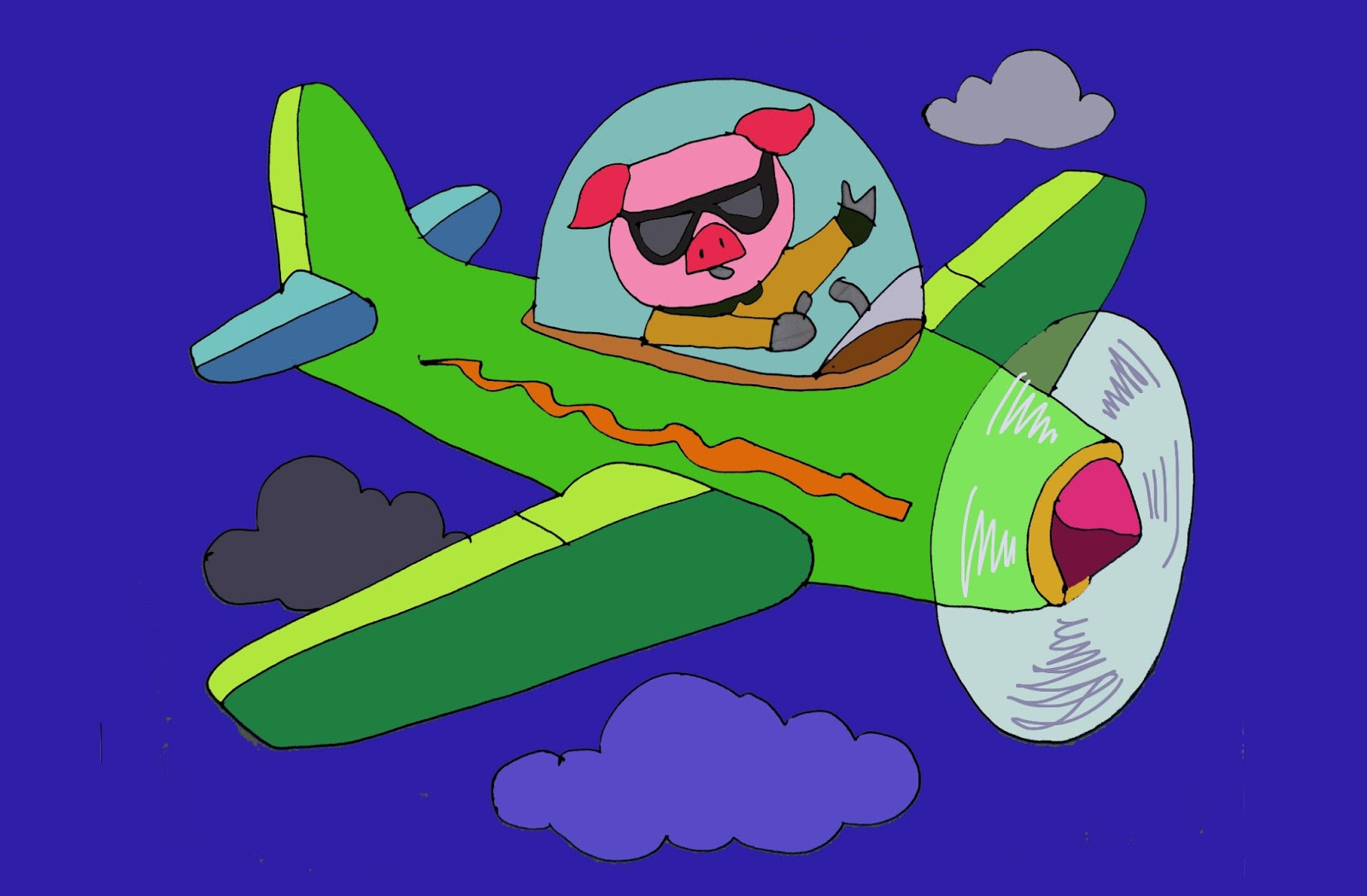 Tiếng vang ù ùLà máy bay nhé
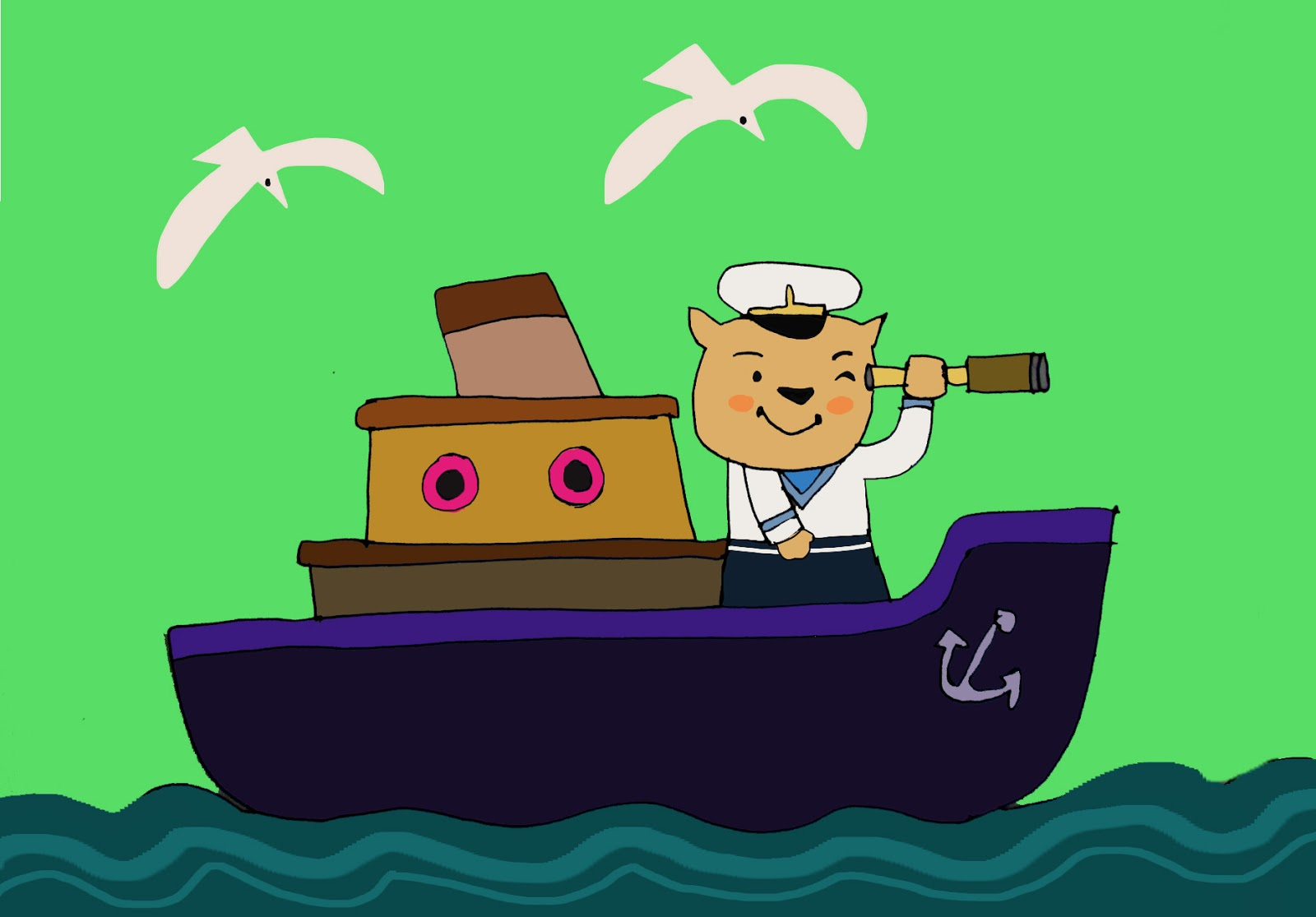 Tu tu đầu sóngLà tàu thủy cơ
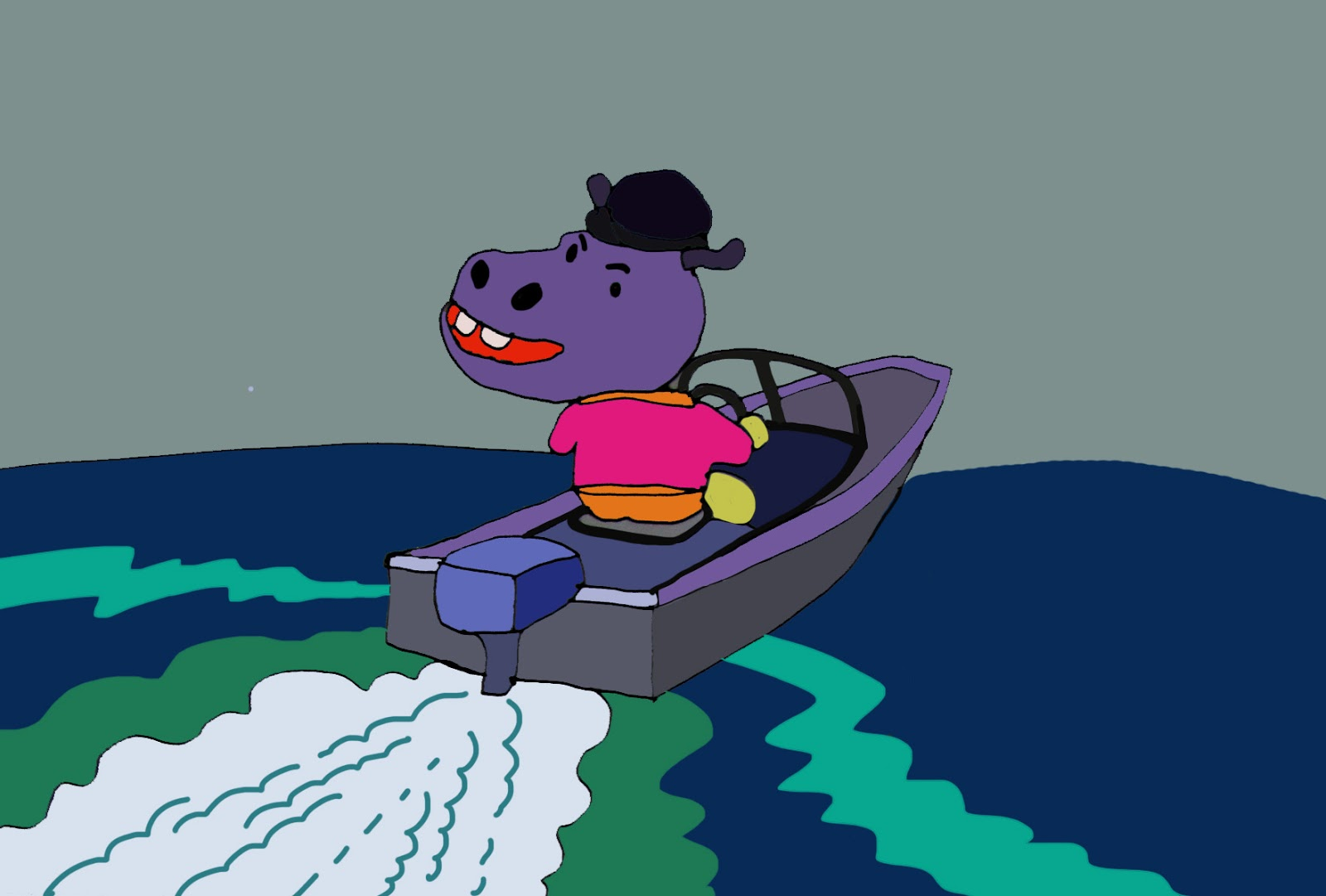 Phành phạch phành phạchCa nô rẽ nước
Tiếng khua trong nướcLà chiếc thuyền nan
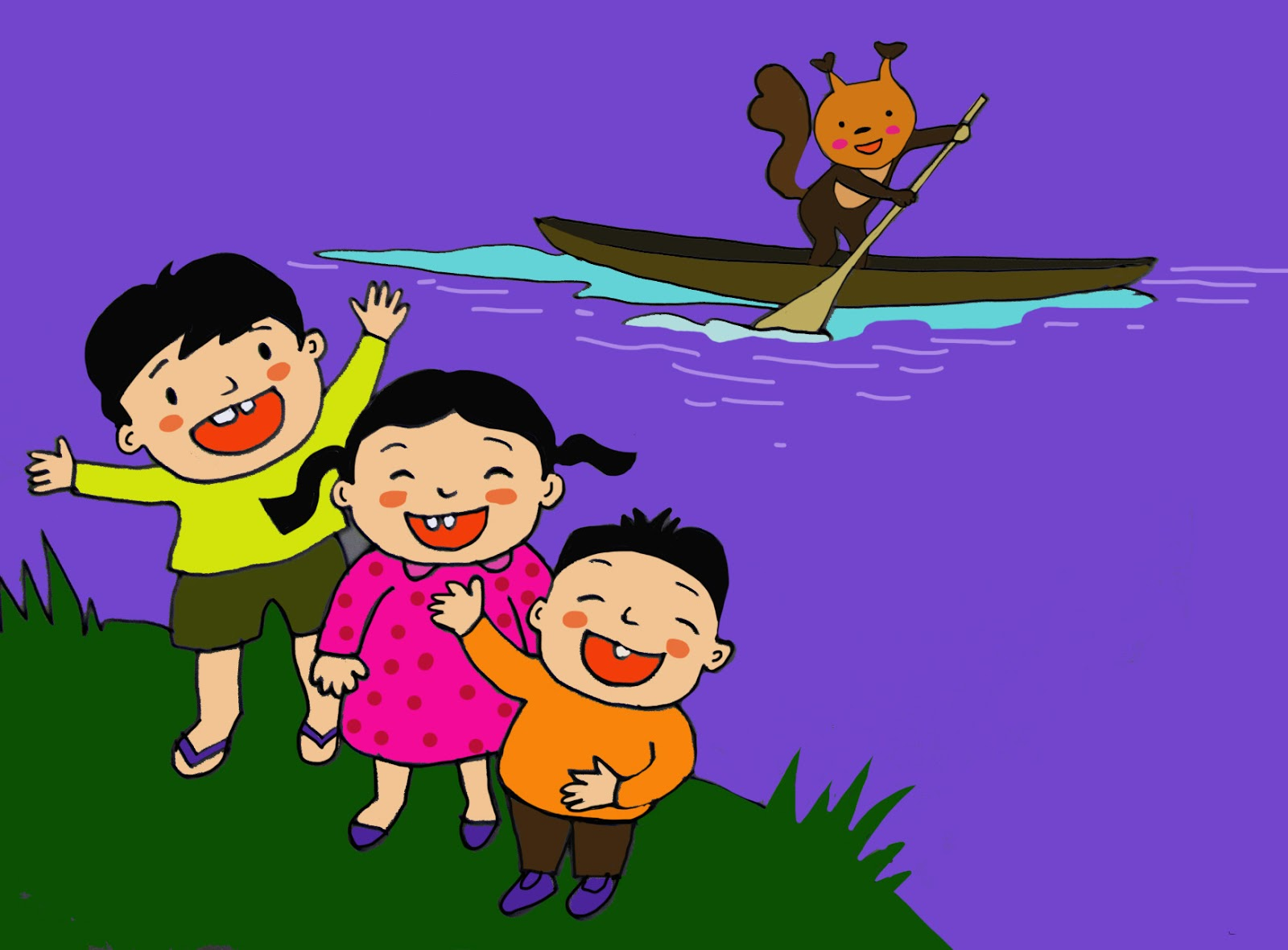 Tiếng cười vang giònKhi em vui đấyEm yêu biết mấyTiếng động quanh em.
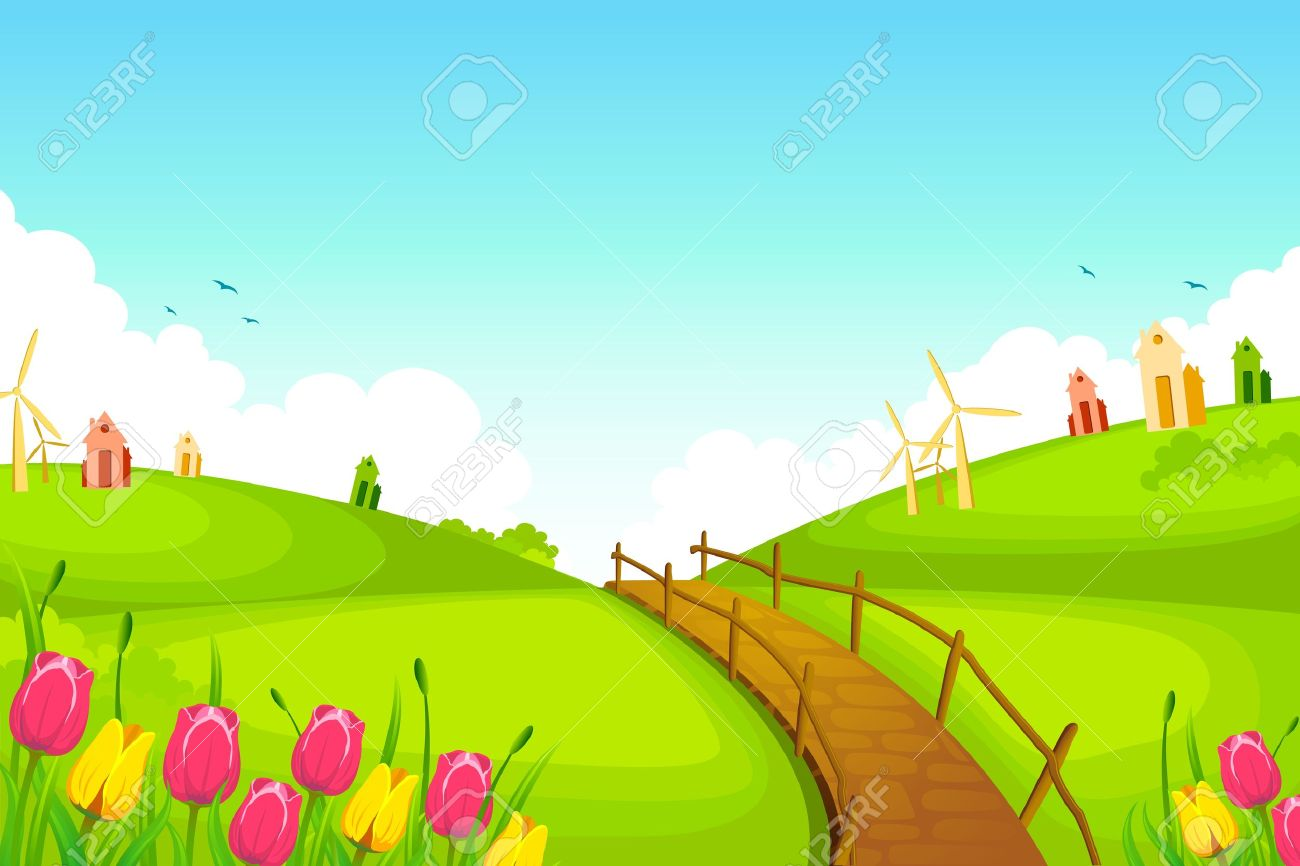 3. GIÚP TRẺ HIỂU TÁC PHẨM
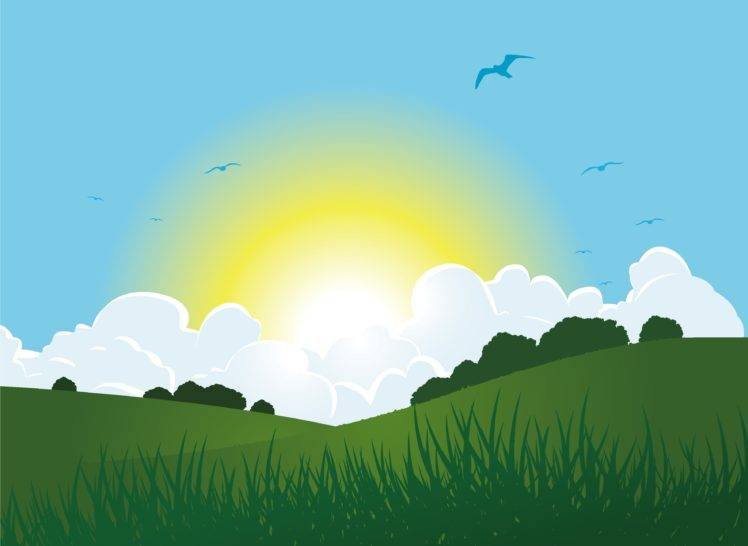 4. KẾT THÚC